MATHIAS DELAVINE
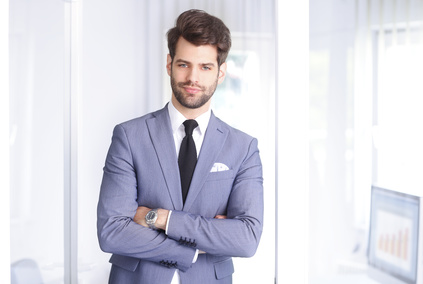 Titulo do trabalho
QUALIFICAÇÕES PESSOAIS
OBJETIVO
EXPERIÊNCIA PROFISSIONAL
QUALIFICAÇÕES PROFISSIONAIS
1
2
3
4
FORMAÇAO
IDIOMAS
1
2